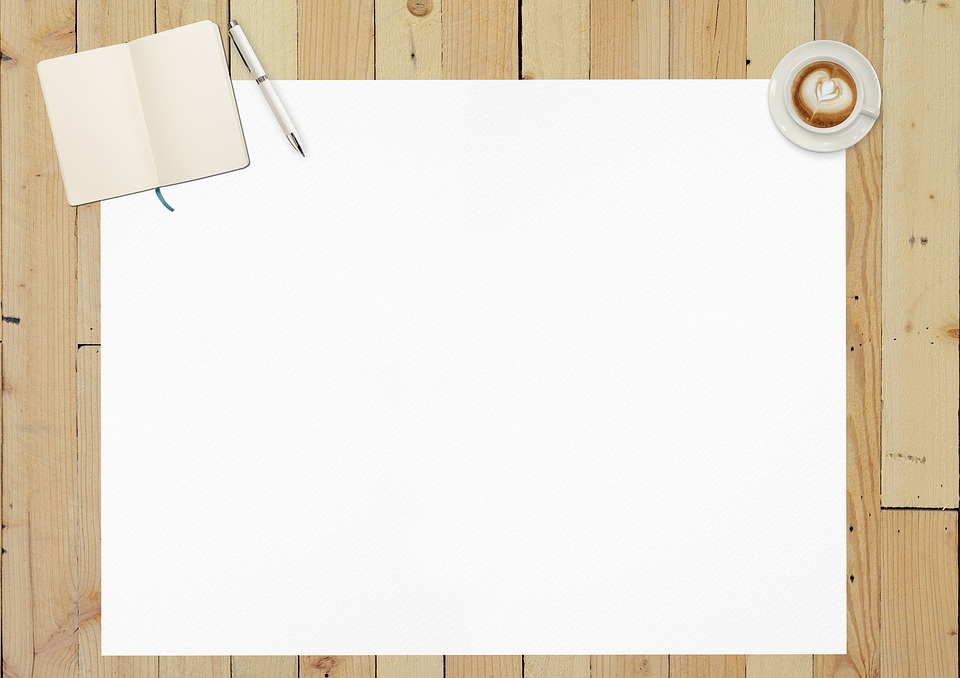 Biblická súťaž Bratislavskej arcidiecézy
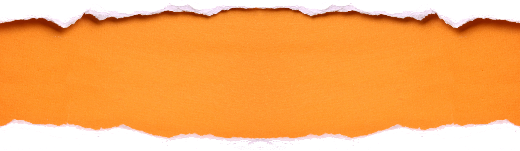 Pracovný list

4. kapitola
BIBLIA PRE VŠETKÝCH 2018
1. Vyber správnu odpoveď
 
Štvrtá kapitola Markovho evanjelia uvádza „A opäť začal učiť pri mori“. Koľkokrát už predtým Ježiš pri mori učil?
A/ dvakrát
B/ trikrát
C/ štyrikrát
 
Čoho obrazom je žatva v podobenstve o zasiatom semene?
A/ obrazom eucharistie
B/ obrazom posledného súdu nad svetom
C/ obrazom krstu
 
K čomu (v Mk 4) prirovnáme Božie kráľovstvo?
A/ k horčičnému zrnu
B/ k ovsenému zrnu 
C/ k zrnu maku
 
Keď Ježiš vysvetľoval podobenstvo o rozsievačovi, cituje proroka
A/ Izaiáša
B/ Jeremiáša
C/ Malachiáša
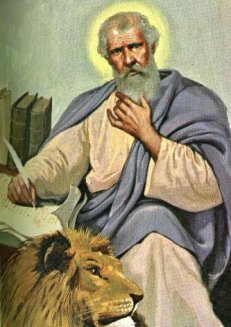 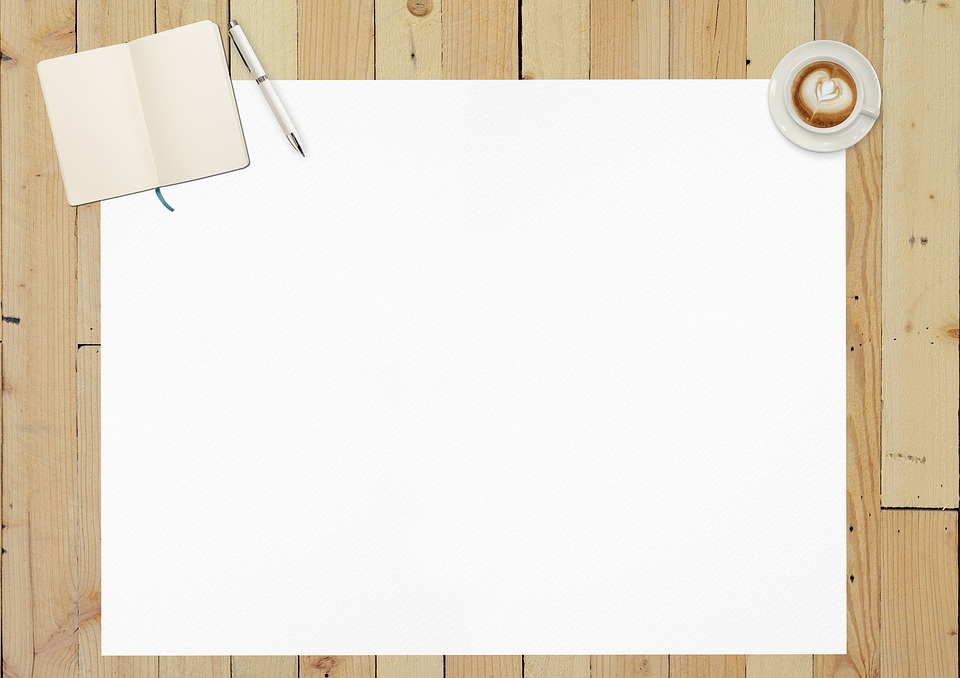 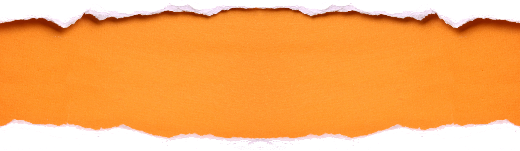 Pracovný list

4. kapitola
BIBLIA PRE VŠETKÝCH 2018
Čo predstavuje zrno v podobenstve o rozsievačovi podľa Markovho evanjelia?
A/ slovo
B/ slovo o kráľovstve
C/ Božie slovo
 
Čo Ježiš vyčítal učeníkom po utíšení búrky na mori?
A/ neochotu
B/ neveru
C/ strach
 
 
Čo tým Pán Ježiš myslel, keď povedal:
 
„ ... aby sa azda neobrátili a aby sa im neodpustilo?“

„Lebo kto má, tomu sa pridá, a kto nemá, tomu sa vezme aj to, čo má.“
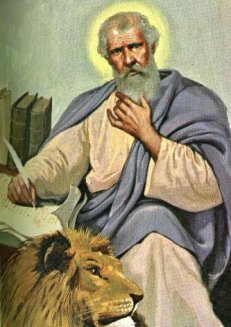 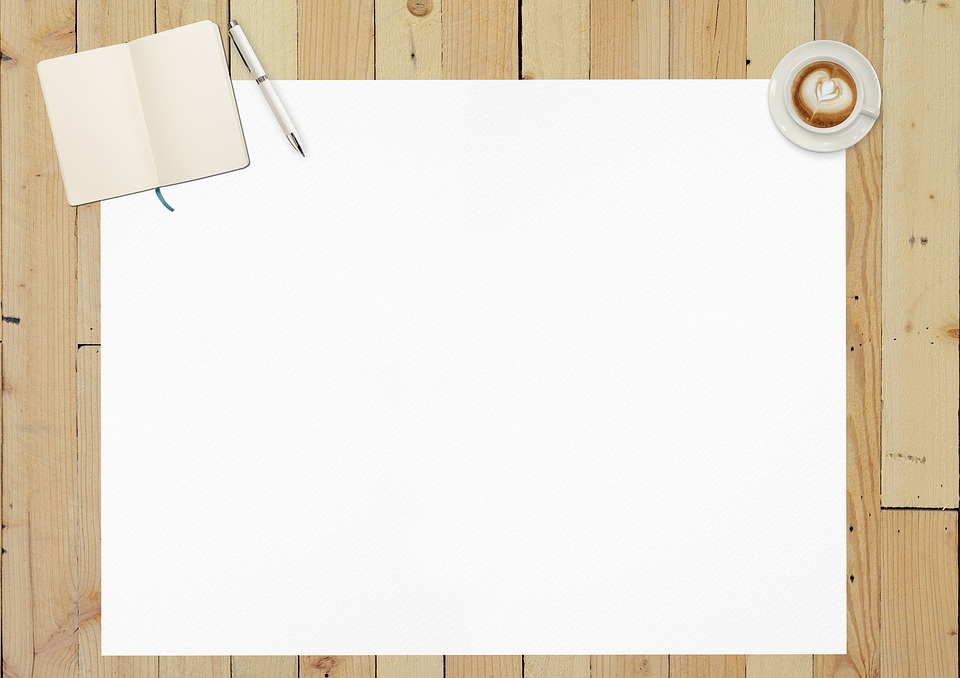 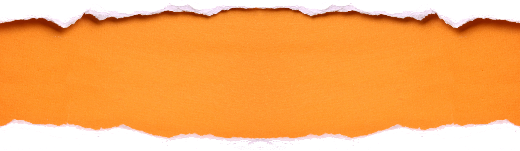 Pracovný list

4. kapitola
BIBLIA PRE VŠETKÝCH 2018
2. Priraď výrazy do podobenstiev
 
vtáky, noc, merica, zem, konáre, verejnosť, tôňa, deň, svietnik, posteľ, kosák, byliny
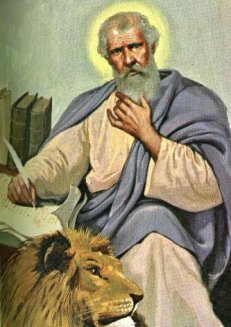 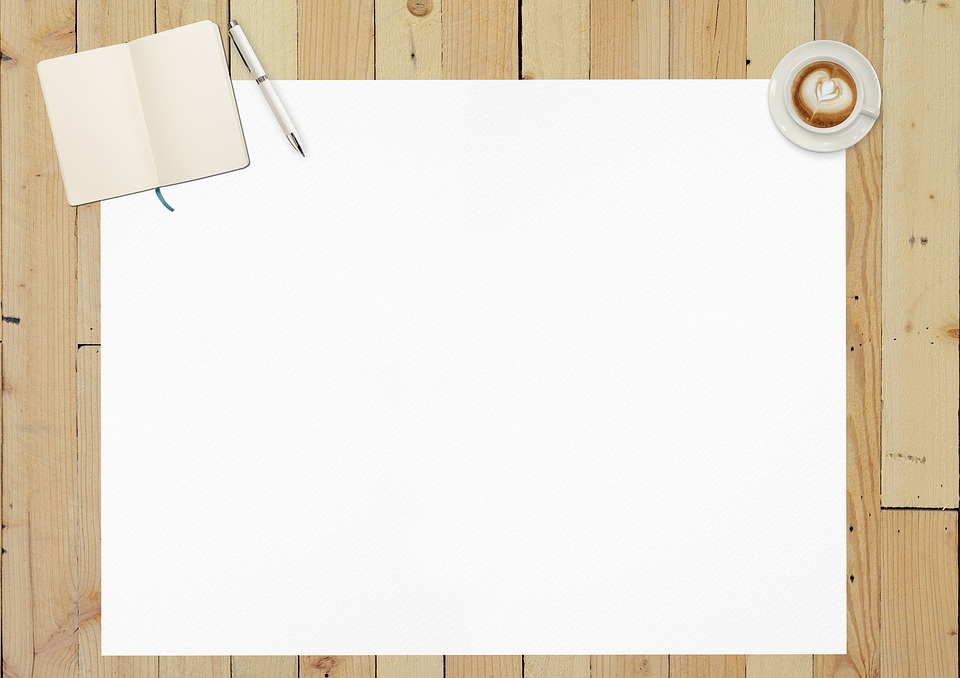 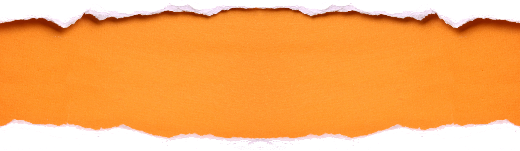 Pracovný list

4. kapitola
BIBLIA PRE VŠETKÝCH 2018
3. Doplň tabuľku na základe podobenstva o rozsievačovi:
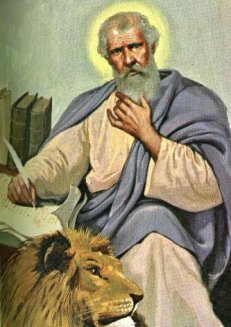 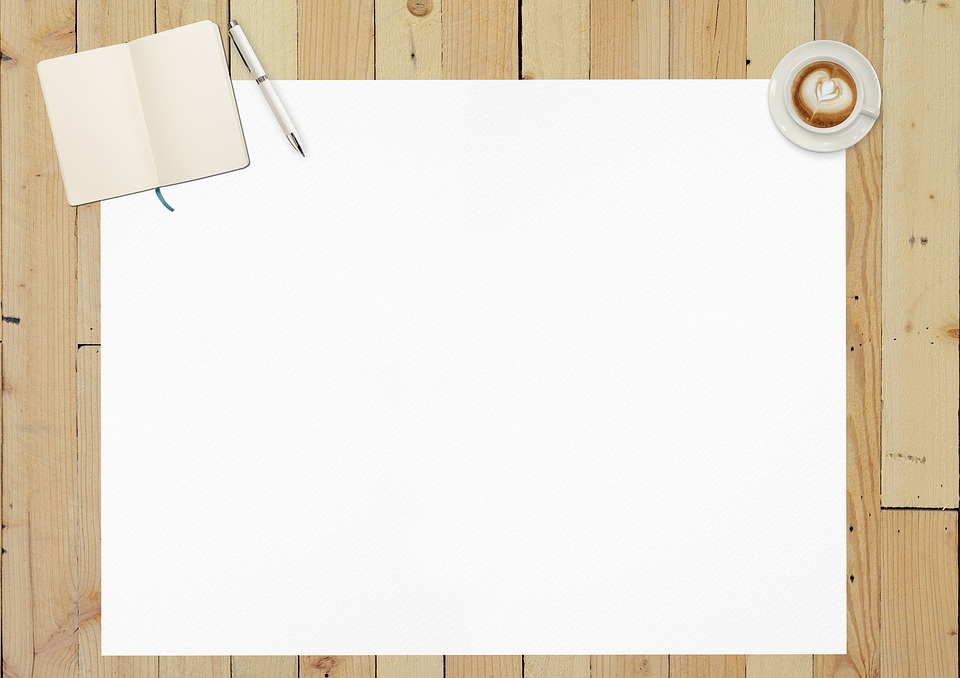 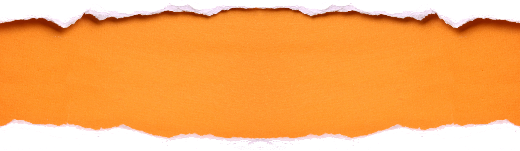 Pracovný list

4. kapitola
BIBLIA PRE VŠETKÝCH 2018
Skús priradiť čnosti, skrze ktoré sa môže z „neúrodnej pôdy srdca“ stať úrodná. 
jednoduchosť, vernosť, stálosť, miernosť, viera, múdrosť, skromnosť, dôvera, vytrvalosť.
Prípadne navrhni ďalšie čnosti a aj tie zapíš do tabuľky.
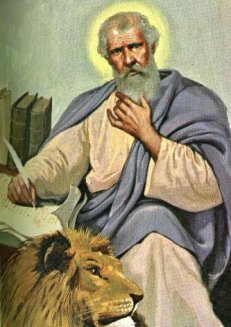 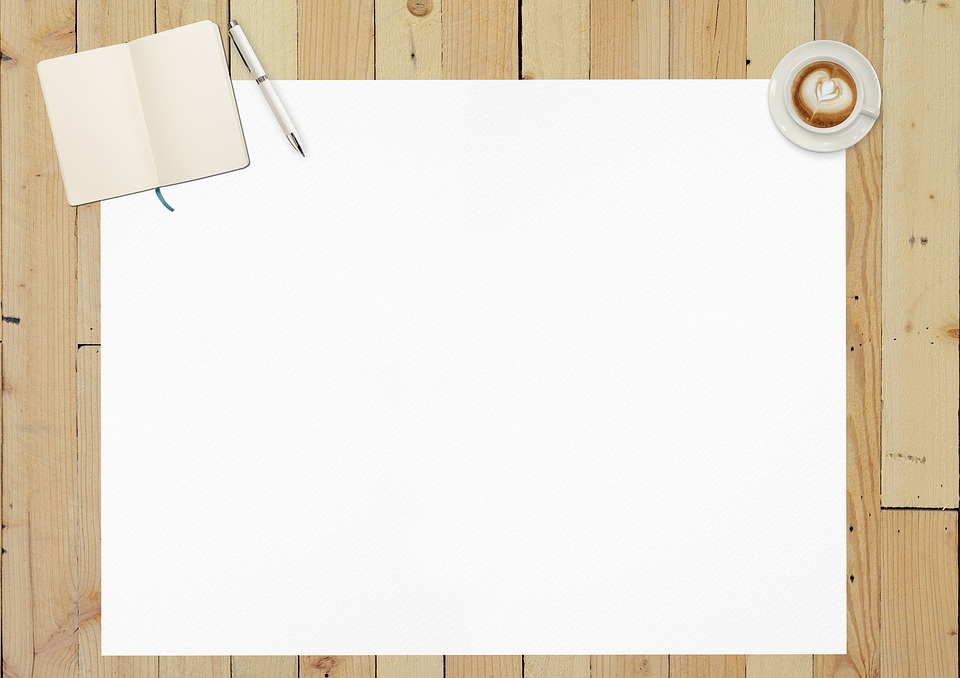 Pracovný list

4. kapitola
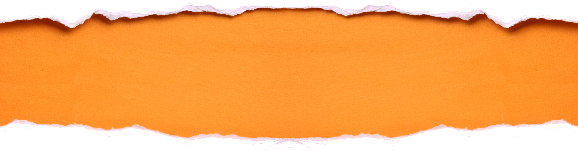 BIBLIA PRE VŠETKÝCH 2018

                Božie slovo s aplikáciou do dnešných dní
A opäť začal učiť pri mori. Okolo neho sa zhromaždil veľký zástup. Preto nastúpil na loď na mori a sadol si; a celý zástup bol na brehu. Učil ich veľa v podobenstvách a v svojom učení im hovoril: „Počúvajte! Rozsievač vyšiel rozsievať. Ako sial, jedno zrno padlo na kraj cesty; prileteli vtáky a pozobali ho: Druhé padlo na skalnatú pôdu, kde nemalo veľa zeme, a hneď vzišlo, lebo nebolo hlboko v zemi; ale keď vyšlo slnko, zahorelo, a pretože nemalo koreňa, uschlo. Iné zasa padlo do tŕnia, ale tŕnie vyrástlo, udusilo ho a ono neprinieslo úrodu. Iné zrná padli do dobrej zeme; vzišli, rástli a priniesli úrodu: jedno tridsaťnásobnú, druhé šesťdesiatnásobnú a iné stonásobnú.“ A povedal: „Kto má uši na počúvanie, nech počúva!“Mk 4,1-9
Stáva sa nám, že sa ostýchame iným ľuďom hovoriť o Bohu, o jeho prísľuboch, ale aj o záväzkoch, ktoré nám z Božieho slova vyplývajú. Ježiš nás však posiela so svojím posolstvom medzi ostatných ľudí. Aj keď nejdeme do misií, máme jeho slovo odovzdať ľuďom okolo seba – v rodine, v práci, vo farnosti... Podobenstvo o rozsievačovi nám dodáva nádej: väčšina zrna vzklíči. Jeho ďalší osud sa už odvíja od postoja samotných poslucháčov. Ale táto vec nás natoľko trápiť nemusí. My vytrvalo zasievajme. Vzrast dáva Boh – ak mu človek otvorí srdce.
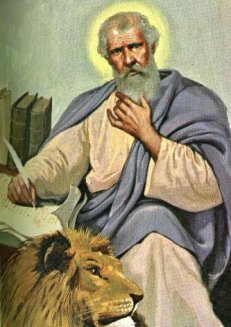 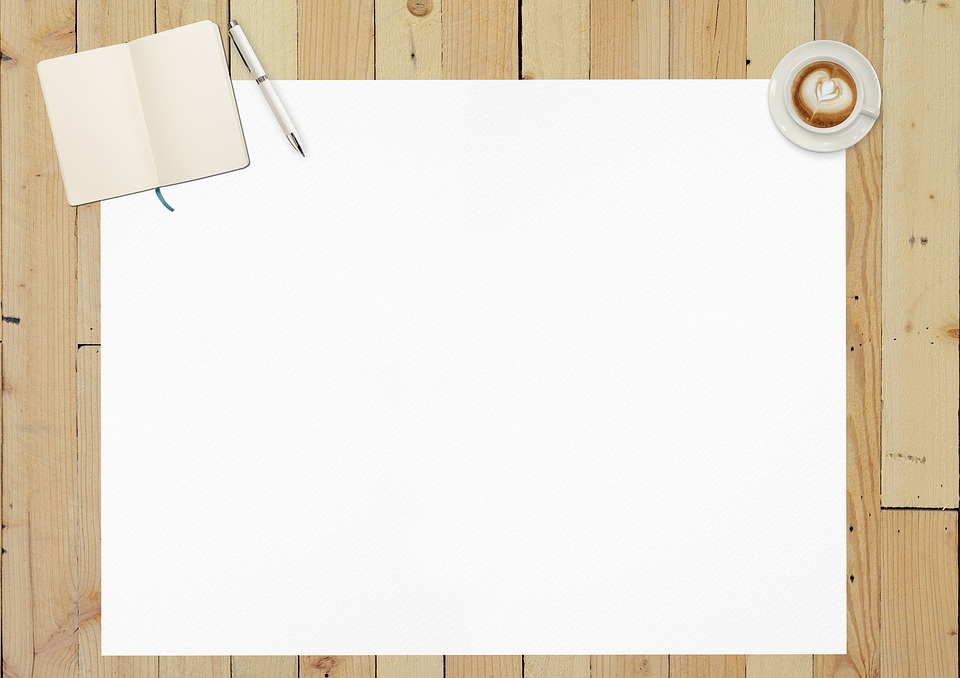 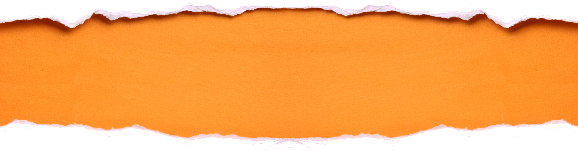 Pracovný list

4. kapitola
BIBLIA PRE VŠETKÝCH 2018

                        Božie slovo s aplikáciou do dnešných dní
V Európe bývala v dávnych dobách úroda trojnásobná: jedno vrece zasiali, tri zobrali. V Palestíne obyčajne sedem-osemnásobná. Tridsaťnásobná úroda, to bolo trochu prehnané. Šesťdesiatnásobná úroda bol holý nezmysel. A stonásobná – hotová nemožnosť. Ale tu ide o slovo Boha, a tam sú miery iné. Na toto slovo povstal svet z ničoho, toto slovo vzbudzovalo údiv, lebo dávalo chorým zdravie, mŕtvych navracalo k životu, i k životu milosti, k životu večnému. Netrápme sa nad problémami, na ktoré v našej duši Slovo narazí. Dôverujme sile, ktorá je v ňom ukrytá.
 
Niektorí ľudia nechápu dobrú zvesť evanjelia, pretože ešte nemajú na to pripravené srdce. Boh zjavuje svoje tajomstvá tým, ktorí chcú podľa jeho slova zmeniť svoj život. Ak hovoríš ľuďom o Bohu a oni nechápu, čo vravíš, neznepokojuj sa preto. Modli sa, aby sa Duch Svätý dotkol ich srdca a premenil ho. A zároveň pros o dostatočne otvorené srdce i myseľ, aby si ty sám správne pochopil Božie slovo a podľa neho aj žil.

Už v rajskej záhrade bol satan zlodejom Božieho slova. Obral prarodičov o dôveru v pravdivosť Božej výstrahy ale aj dôveru v to, že Boh chce človeku len dobre, keď k nemu hovorí. Aj dnes nás diabol presviedča, že toto slovo nie je pre nás, ani sa nemusíme zdržiavať tým, že ho budeme poznávať. Veď aj tak ho nedokážeme uskutočniť a napokon, veľmi by nás obmedzovalo v živote. Vzopri sa tomuto hlasu! Čítaj Božie slovo sám, počúvaj ho pri liturgii, hovor o ňom v spoločenstve... A spoznáš krásu jeho prisľúbení, spoľahlivosť jeho poučení i dobrotu nášho Boha.
Iné zrná padli do dobrej zeme; vzišli, rástli a priniesli úrodu: jedno tridsaťnásobnú, druhé šesťdesiatnásobnú, a iné stonásobnú“.  
Mk 4,8
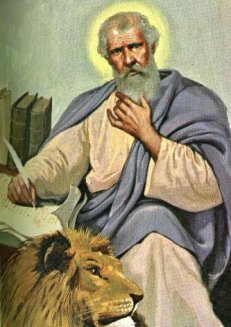 On im povedal: „Vám je dané tajomstvo Božieho kráľovstva, ale tým, čo sú vonku, podáva sa všetko v podobenstvách, aby hľadeli, ale nevideli, aby počúvali, ale nechápali, aby sa azda neobrátili, a aby sa im neodpustilo.“ Mk  4,11-12
Na kraji cesty, kde sa seje slovo, sú tí, čo ho počúvajú, ale hneď prichádza satan, a oberá ich o slovo zasiate  do nich. 
Mk 4, 15
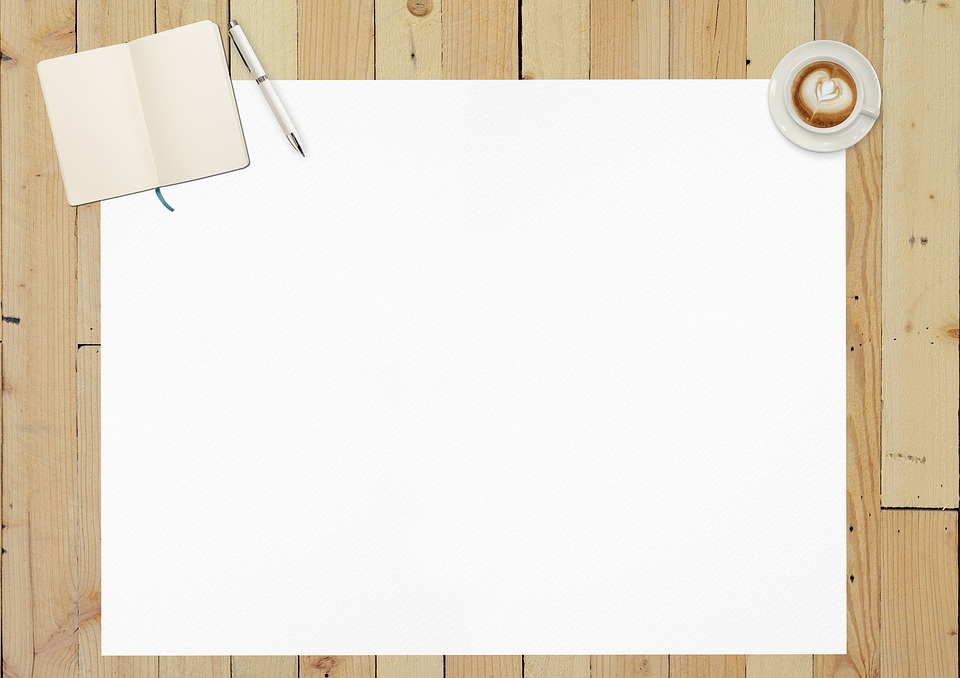 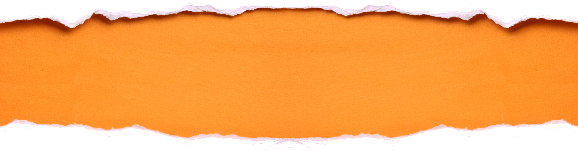 Pracovný list

4. kapitola
BIBLIA PRE VŠETKÝCH 2018

                Božie slovo s aplikáciou do dnešných dní
Ľudia sa snažia byť veľkí a významní. Aj učeníci sa medzi sebou dohadovali, kto z nich je väčší. Ježiš sa naopak stal malým. Zriekol sa svojej rovnosti s Bohom i seba samého, aby prijal prirodzenosť sluhu, otroka (por. Flp 2,6-7). Aj Mária sa napriek svojej výnimočnosti stáva malou, znižuje sa na úroveň otrokyne (por. Lk 1,38). Kto miluje, stáva sa malým, aby bolo lepšie vidieť milovaného. Zamilovanie si malosti sa stáva znamením Božích priateľov i Boha samotného (por. Lk 2,12). Obrovské rozmery naopak charakterizujú modly (por. Dan 2,31-35). Ako ty vnímaš sám seba?

 
Ešte „v ten deň“, keď učeníci toľko počuli o sile Slova, zlyhajú v skúške. Počuli veľa a ešte sa Božie slovo nestihlo usadiť v ich srdci. Ako keby sme videli seba samých: toľkokrát nám v ušiach znelo Ježišovo slovo, a keď máme vo svojich postojoch, že mu dôverujeme a spoliehame sa na jeho moc, naša dôvera zlyhá. Ešte stále chceme sami, svojimi silami dokázať, že všetko zvládneme. A keď spozorujeme, že je toho na nás veľa, že to nezvládame, prepadáme panike. Skúsme vtedy posilniť dôveru v Božie slovo napríklad zvolaním. „Ježišu, dôverujem ti!“
Je ako horčičné zrnko. Keď ho sejú do zeme, je najmenšie zo všetkých semien na zemi, Mk  4, 31
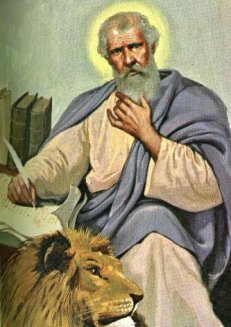 V ten deň, keď sa zvečerilo, im povedal: „Prejdime na druhý breh.“  
Mk  4, 35 nn.
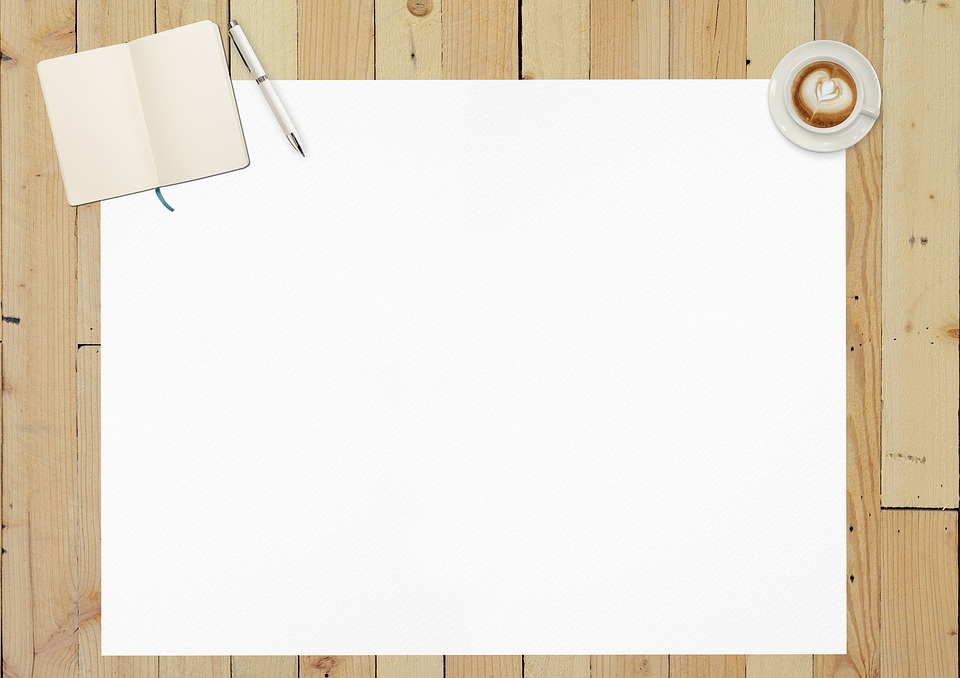 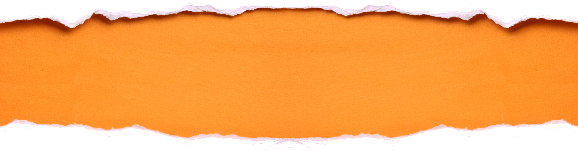 Pracovný list

4. kapitola
BIBLIA PRE VŠETKÝCH 2018

                Božie slovo s aplikáciou do dnešných dní
Zobudili ho. „Prebuď sa, Pane, prečo spíš?“ (Ž 44,24), volá žalmista. Nespí Pán. Spí naša viera, dôvera, nádej a v konečnom dôsledku aj láska. Príklad toho, ako sa zachovať, keď je loďka nášho života zmietaná nepriaznivými okolnosťami, nám zanechala sv. Terezka. Keď sa ona dostala do problémov vnútornej krízy, tiež sa jej zdalo, že Ježiš v loďke jej života spí. Ale Terezka sa rozhodla pre dôveru. Ježiš spí, ale ona ho budiť nebude. Vie, že vo svojej božskej vševedúcnosti vie o jej problémoch a jeho láska ju nenechá padnúť. Ako východisko z týchto ťažkostí nachádza jedno slovo: odovzdanosť. Vyspievala to v jednej básni: „Žiť z Lásky, čakať odovzdane v loďke vratkej, keď Ježiš odpočíva... Neboj sa, ja ťa nezobudím, Pane, pokojne vyčkám ... nádej sa splní jedného dňa v spáse.“ 
 

Apoštoli už žili s Ježišom, počúvali ho, videli ho robiť veľké veci, a predsa ho podcenili. Nezišlo im na um, že sa jeho moc môže prejaviť aj v tejto búrke. Hoci je s nami Ježiš prítomný v dejinách Cirkvi už 20. storočí, podobne ako apoštoli aj my podceňujeme jeho moc. Nedôverujeme mu, že dokáže utíšiť búrku nášho života, či búrku vo svete alebo v Cirkvi. Apoštoli toho o Ježišovi zatiaľ až tak veľa nevedeli, ale o nás to neplatí. Naša dôvera má byť pevnejšia, než dôvera učeníkov na jazere.
On bol v zadnej časti lode a  spal na poduške. Zobudili ho a povedali mu: „Učiteľ, nedbáš o to, že hynieme?“ 
Mk  4, 38
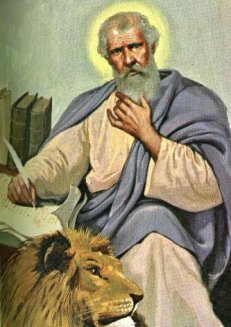 Zmocnil sa ich veľký strach, a jeden druhému hovorili: „Čo myslíš, kto je to, že ho i vietor, i more poslúchajú!“
Mk  4, 41
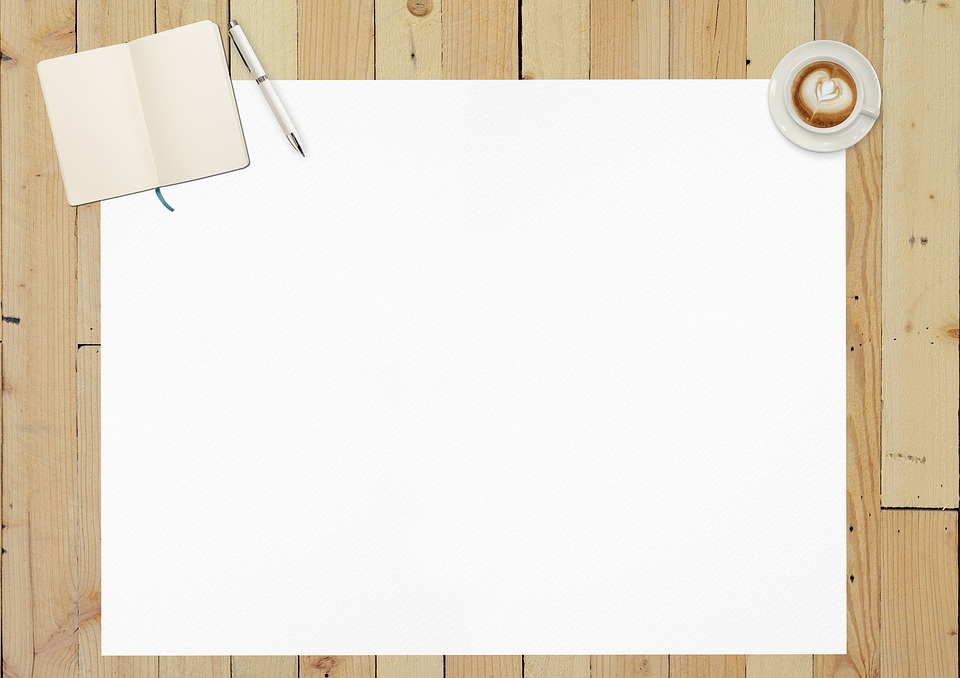 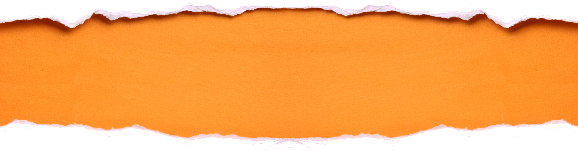 Pracovný list

4. kapitola
BIBLIA PRE VŠETKÝCH 2018
Myšlienky cirkevných otcov: 


Ján Zlatoústy - Pretože my sme nemohli vstúpiť k nemu pre hriechy, ktoré nám zatarasovali cestu, on vyšiel k nám. Prečo vlastne rozsievač vyšiel? Vyšiel, aby zúrodnil zem, aby sa o ňu staral a zasial do nej semeno viery. Rozsievač je Boh, pole označuje duše ľudí a semeno je jeho učenie. 
Ján Zlatoústy - Prečo časť zrna vyšla nazmar? Nebolo to pre rozsievača, ale pre zem, ktorá prijímala zrno, teda z dôvodu duše, ktorá odmietala počúvať. Ježiš vysvetľuje toto podobenstvo, aby povzbudil učeníkov. Mnohí totiž prijímali zrno a strácali ho. Nechcel, aby strácali odvahu.
Hermas - Rastliny, ktoré rýchlo uschli, boli vlažní veriaci. Oni majú Pána v ústach, nie však v srdci. Ich základy sú suché a nemajú silu. Majú život len podľa svojich slov, no ich skutky sú mŕtve. Duchovný život takých ľudí nie je ani živý, ani mŕtvy. Podobne je to aj s pochybujúcimi. Ako rastliny zvädnú na slnku, keď počujú o utrpení. Keď sa rýchlo obrátia, budú môcť žiť.
Hermas - Medzi tŕním treba vidieť bohatých ľudí, zaujatých mnohými svetskými činnosťami. Myslia len na svoje záľuby a dusia sa v svojich činnostiach. Bohatí sa veľmi váhavo pridávajú k Božím služobníkom, lebo sa obávajú ich rôznych požiadaviek. Ako je ťažko chodiť po bodľačí, tak je pre nich ťažké vojsť do nebeského kráľovstva. Aj oni však majú možnosť obrátiť sa a konať pokánie.
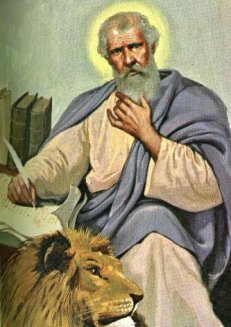 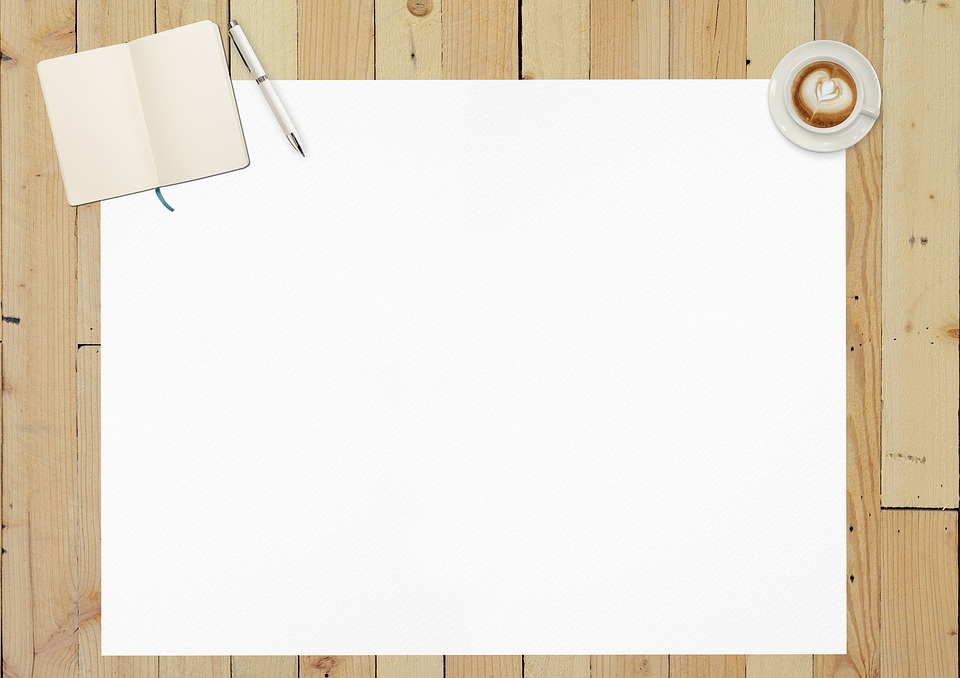 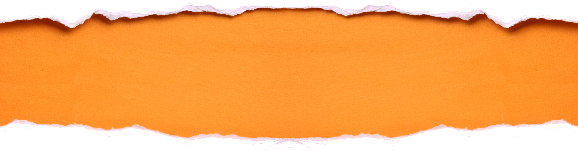 Pracovný list

4. kapitola
BIBLIA PRE VŠETKÝCH 2018
Myšlienky cirkevných otcov: 


Ján Zlatoústy - Aj keď zrno uschne, nestane sa to pre horúčavu, ale preto, že nemá korene. Keď je Božie slovo udusené, nie je to pre tŕnie, ale pretože ľudia dovolia tŕniu vyrásť v duši. Nie je teda potrebné dávať vinu veciam, ale ľudskej vôli.
Atanáz - Ľudia bez koreňa sa podobajú loďke, ktorá sa nachádza v búrlivých vodách a ocitá sa bez kormidelníka. Títo sú bez duchovných koreňov, nie sú upevnení vo viere a ľahko podliehajú v búrkach a súženiach tohto života. Pre kresťanov je kormidelníkom Božie slovo, ktoré cez vlny a búrky sveta sprevádza a isto vedie veriacich v rôznych súženiach a prenasledovaniach. 
Ján Zlatoústy - Pohodlnosť zraňuje silnejšie ako tŕnie. Pohodlnosť ničí dušu viac ako starosti a prináša utrpenia na tele i na duši. Pohodlnosť je ako tŕnia, suchá a bez ovocia. Predčasne privádza do staroby, zatemňuje zmysly i myseľ, zaslepuje rozum a robí telo malátnym. 
Augustín - Je potrebné zmeniť sa, kým je čas. Pluhom poorať tvrdú zem, vyhádzať z poľa všetky kamene, povyťahovať tŕnie. Srdce nesmie stratiť nič z Božieho slova. Ani pole srdca by nemalo mať malú hrúbku, lebo koreň lásky sa musí zasadiť hlboko. Kresťania nesmú starosťami a pozemskými vášňami udusiť dobré semeno, ktoré sa rozsieva vďaka kňazom. V skutočnosti totiž Pán seje, jeho robotníkmi sú kňazi a poľom, ktoré pripravujú, je Boží ľud.
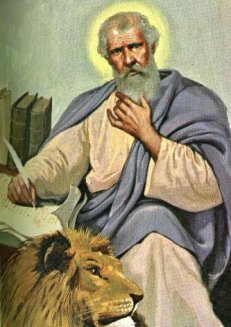 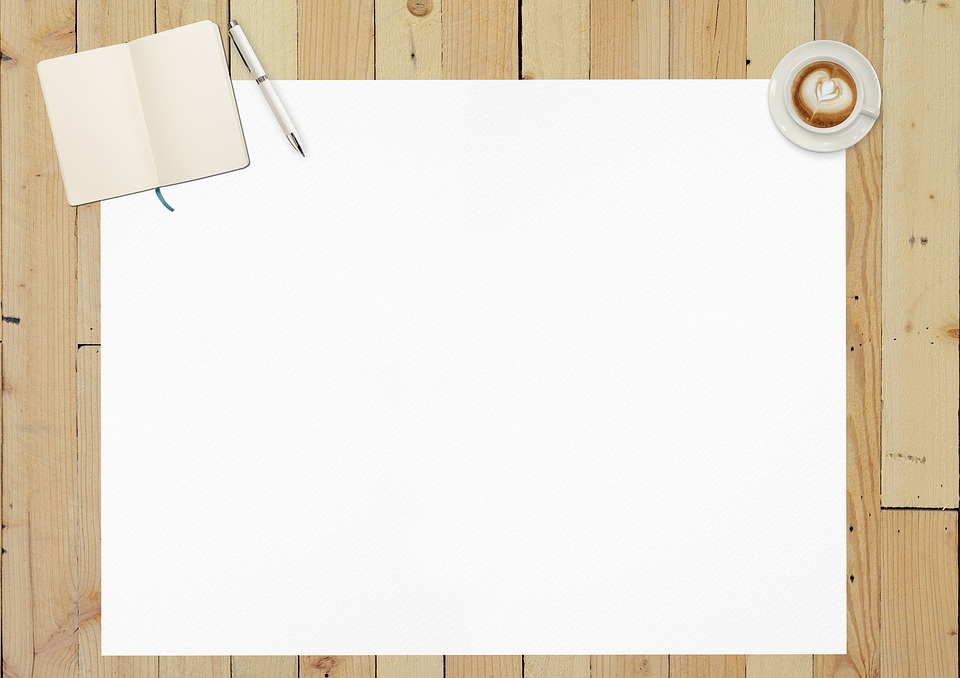 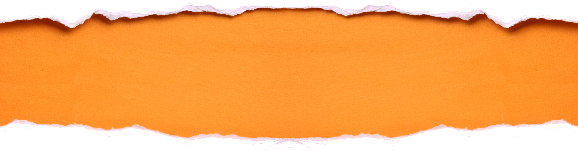 Pracovný list

4. kapitola
BIBLIA PRE VŠETKÝCH 2018


Božie  slovo v  ucení  Cirkvi
ˇ
Podobenstvo o rozsievačovi: KKC 546, 2707

Podobenstvá o zasiatom semene a horčičnom zrnku: KKC 543-546, 2653-2654, 2660

Utíšenie búrky: KKC 423, 464-469 (Ježiš, pravý Boh a pravý človek)
                                    671-672 (viera – Boží dar a odpoveď človeka) 
                                    1814-1816 (uchovať si vieru v ťažkostiach)
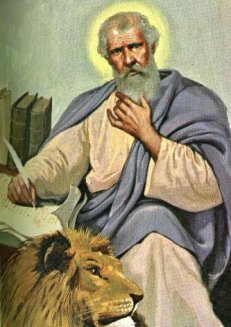 Božie slovo s aplikáciou do dnešných dní 
                        pripravuje d.p. Mgr. Andrej Šottník, oratorián sv. Filipa Nériho.